כלים חינמיים – המחלקה לטכנולוגיות למידה
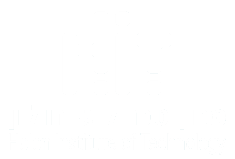 רותם ישראל | נגה רזניק
כנס טכנולוגיות למידה 14.7.2014
מי אנחנו?
בוגרות המחלקה לטכנולוגיות למידה

תואר שני Social Media and Web Technologies
באוניברסיטת לינאוס, שבדיה

מרצות במחלקה בתחומי הטכנולוגיה והעיצוב

חברות בצוות הפיתוח של המחלקה
על מה נדבר?
איך להפוך את השיעורים וההרצאות שלנו ליותר מעניינים וחוויתיים?
ואיך נעשה את זה?
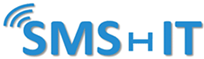 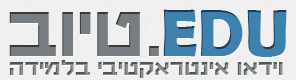 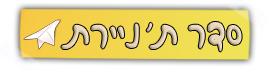 מחוללי פעילויות מתוקשבות
מאפשרים ליצור פעילויות ללימוד ותרגול בתחומי תוכן שונים. 
כל מחולל מותאם למטרה (פדגוגית) אחרת.

איך עושים את זה?
בחירת נושא ותכנים 
רישום / התחברות למחולל
יצירת פעילות 
הפצת קישור
- על המערכת
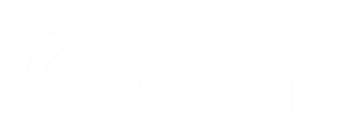 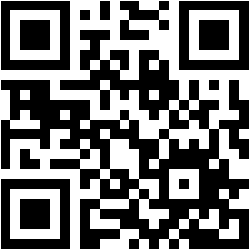 m.sms-hit.net/S/6259
- על המערכת
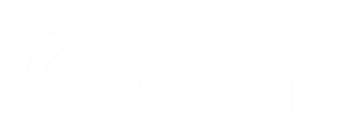 כלי אינטואיטיבי, מבוסס אינטרנט. 
יצירת פעילויות אינטראקטיביות להפעלת קהל. 
מאפשר לאסוף, לנהל ולהציג תגובות בזמן אמת. 
סוגי שאלות שונות עם תצוגות מותאמות.
- על המערכת
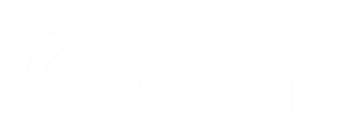 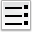 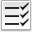 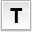 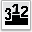 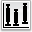 - טכנוגוגיה
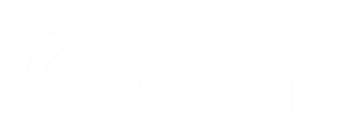 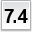 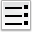 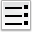 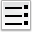 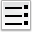 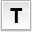 הכרת מאפייני הקהל
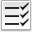 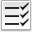 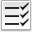 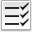 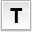 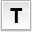 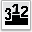 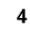 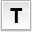 כנס טכנולוגיות למידה
- טכנוגוגיה
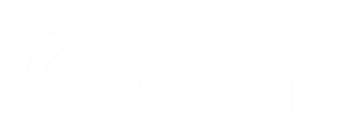 הכרת מאפייני הקהל
זיהוי והערכת ידע מוקדם
תרגול, הערכת ידע והבנה
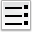 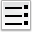 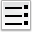 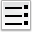 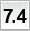 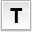 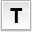 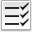 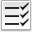 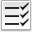 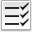 חשיפת עמדות ודעות, 
הערכת תוצרים – שיפוט בתחרויות
דיון בתכנים באמצעות דוגמאות אישיות
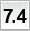 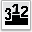 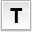 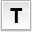 הכנה להצגת נושא 
דוגמה מקורס "ניהול משא ומתן"
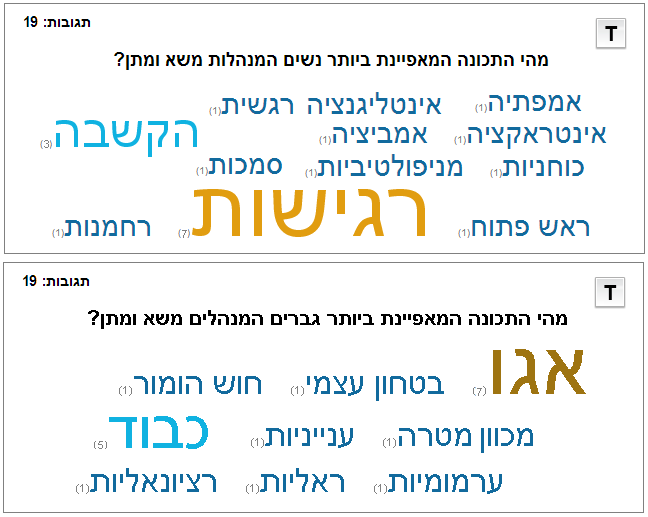 חשיפת ידע קודם ורפלקציה על הנלמד
דוגמה מקורס "פרקים בגנטיקה"
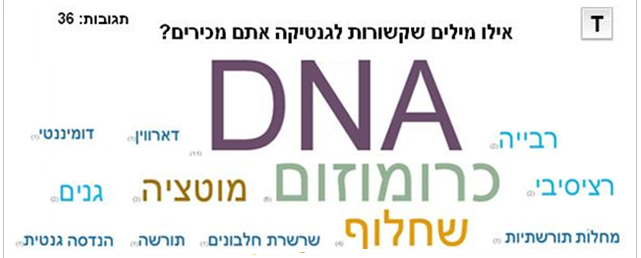 בתחילת השיעור
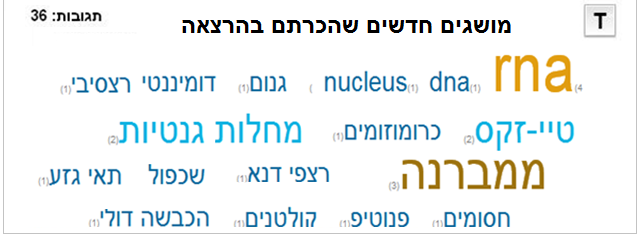 בסוף השיעור
יצירת דיון על בסיס מידע אישי מן המשתתפים
דוגמה משיעור בקורס גנטיקה
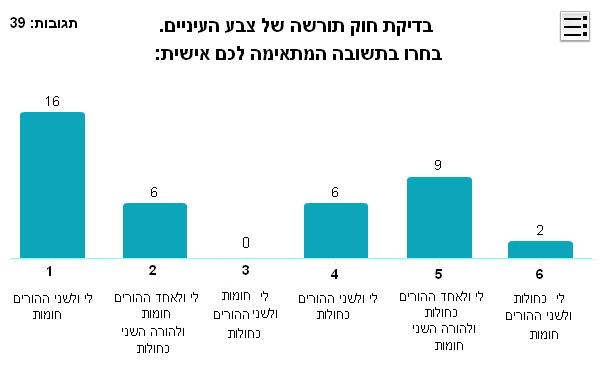 דעות, עמדות מנהגים
דוגמה מכנס מורים בנושא תקשוב בהוראה
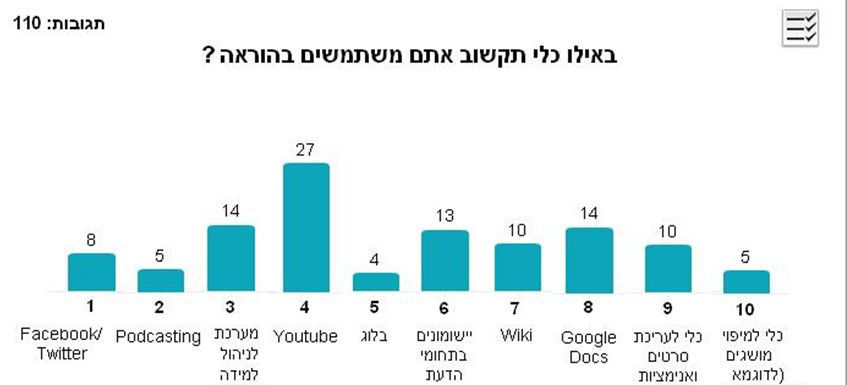 - על המערכת
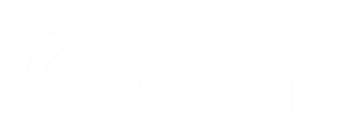 sms-hit.net
פיתוח: עדי סילגי
הדגמה
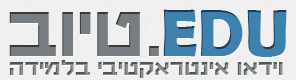 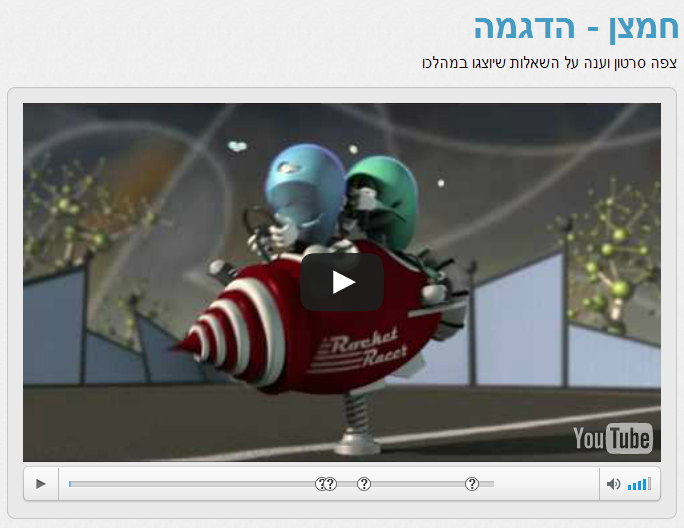 [Speaker Notes: http://projects.telem-hit.net/edutube/user/activity.aspx?e=40&id=2]
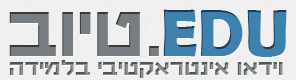 - שילוב בהוראה
צפייה לאינטראקציה  

מיקוד קשב ותשומת לב!



הפקה ושיתוף סרטונים על ידי המרצה / הסטודנטים 
למידה עצמית / שיתופית
- על המערכת
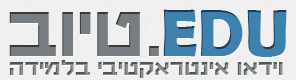 כלי אינטואיטיבי, מבוסס אינטרנט. 
מאפשר יצירה פשוטה של פעילויות אינטראקטיביות מבוססות וידאו (YouTube).
עוצר אוטומטית את הסרטון – במקום שאתם מעוניינים וליצור התייחסות לתוכן. 
מתאים לקהלי יעד שונים – בהתאם לנושא הסרטון. 
הטמעת סוגי שאלות שונות והערות.
- על המערכת
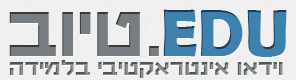 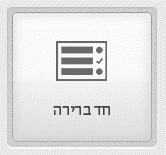 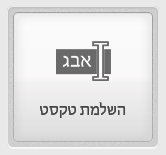 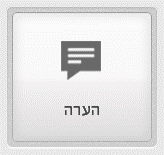 דוגמה מקורס "מבוא לתכנות"
הדגמה ויזואלית לתהליכים פרוצדוראליים
רובד אינטראקטיבי המאפשר ללומד תרגול הנושא
העמקת הבנה של נושאים מופשטים של הקורס
הגברת מעורבותם של הלומדים בתהליך הלמידה
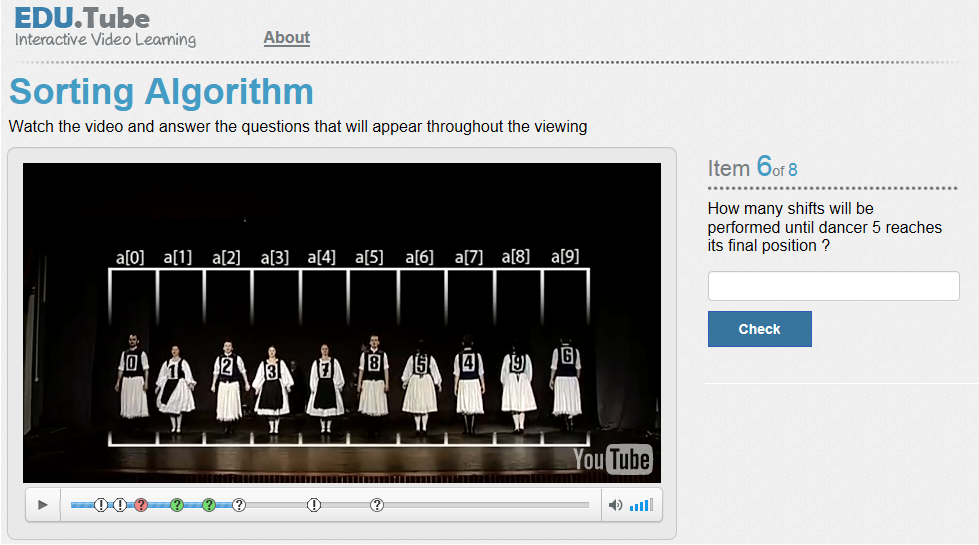 [Speaker Notes: מיון רשימת מספרים – התהליך הלוגי
http://projects.telem-hit.net/edutube/user/activity.aspx?e=40&id=2]
דוגמה מקורס "ניהול משא ומתן"
תרגול מושגים ועקרונות מתחום המשא ומתן
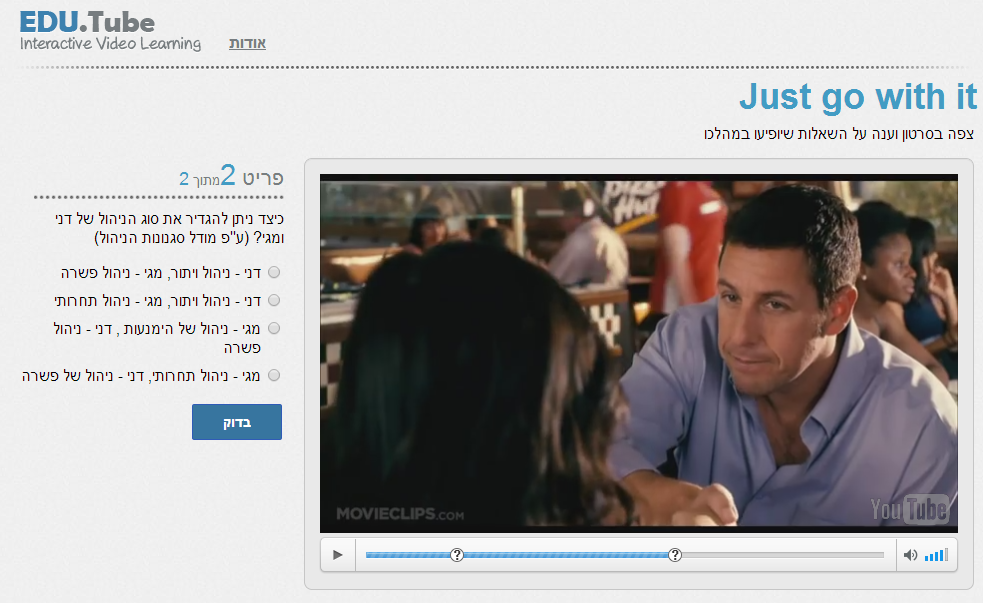 [Speaker Notes: http://edutube-hit.telem-hit.net/user/activity.aspx?e=2&id=330]
- על המערכת
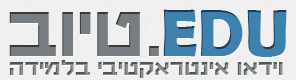 edutube-hit.telem-hit.net
פיתוח: נטלי אורבך, עידן בן ארי
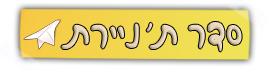 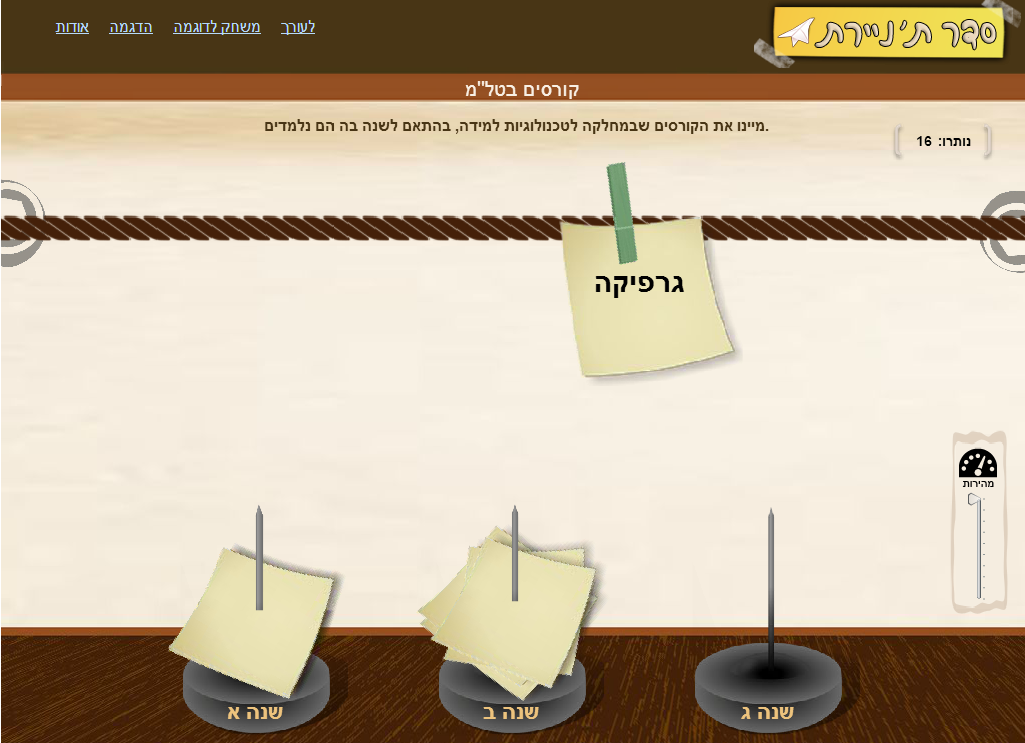 יצירת משחקים לתרגול באמצעות פעולות מיון. 
מאפשר יצירה קלה ונוחה של משחקים על ידי הגדרת קטגוריות (2-5) ופריטים השייכים אליהן.
ניתן לשלוט במהירות ההופעה של הפריטים.
מתאים לכל תחומי התוכן.
קוד משחק 8198
[Speaker Notes: http://projects.telem-hit.net/SortMe/user/gameBord.aspx
8198]
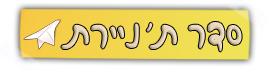 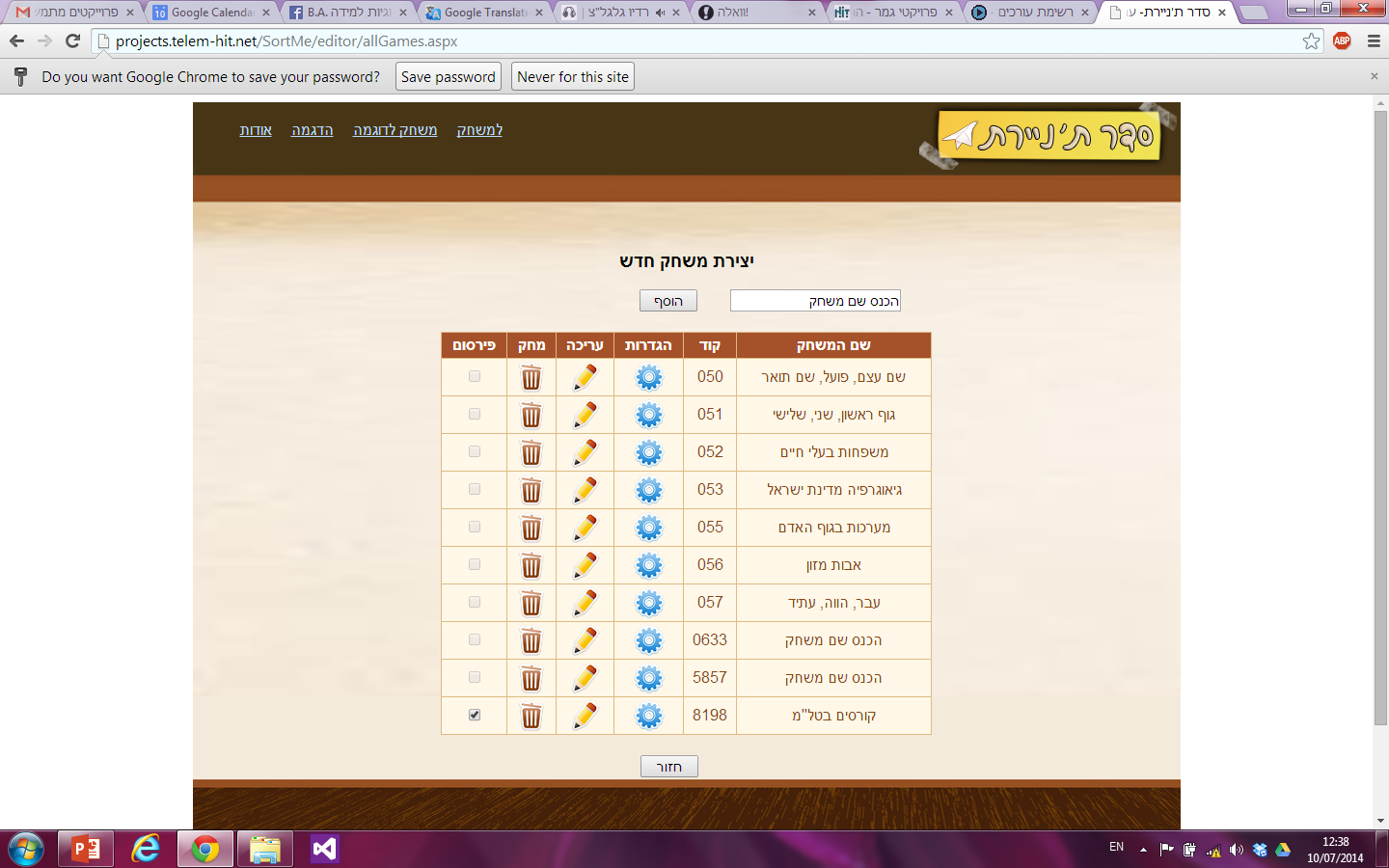 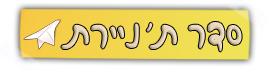 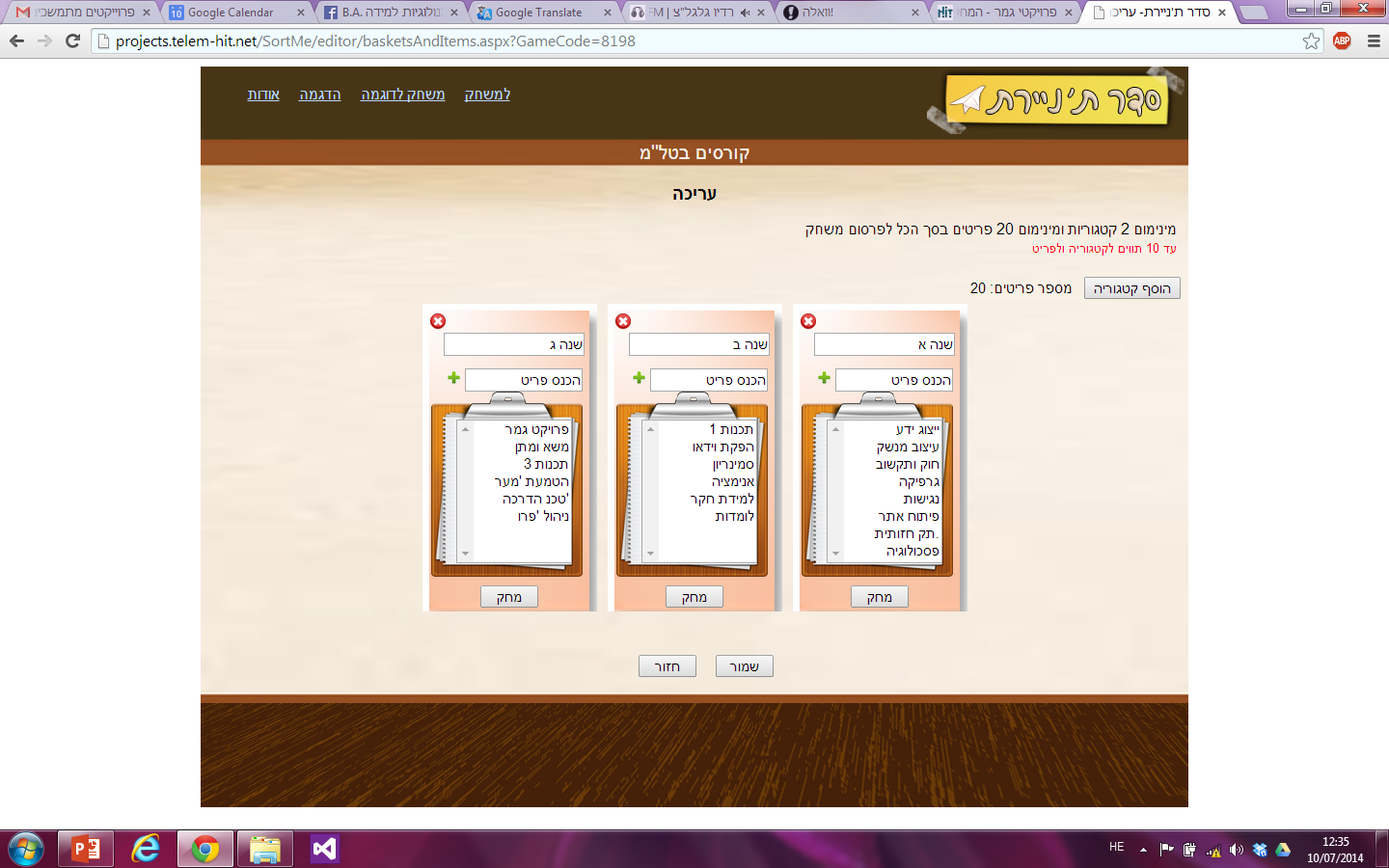 פיתוח: אור זיסמן, שירן והבה, שירי לנקר
QRace
מחולל ליצירת משחקי "מרוץ" בין תחנות (פיסיות) שבהן מוצג קוד QR

בכל תחנה מוצגת הפעלה (שאלת רב ברירה או פתוחה)
מענה נכון יספק הנחיה לתחנה הבאה 

המחולל מאפשר:  
יצירת משחק (תחנות, רמזים, שאלות, סדר התחנות) 
הדפסת קודי QR של תחנות המשחק
שיתוף משחקים עם עורכים אחרים
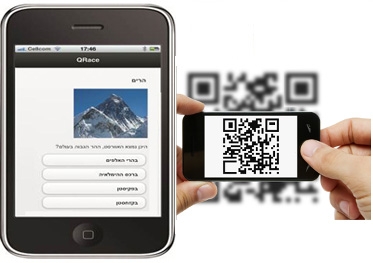 רישום עצמי לפיתוח פעילויות
phptry.telem-hit.net/qrace.html
מחוללי משחקים מתוקשבים לתרגול
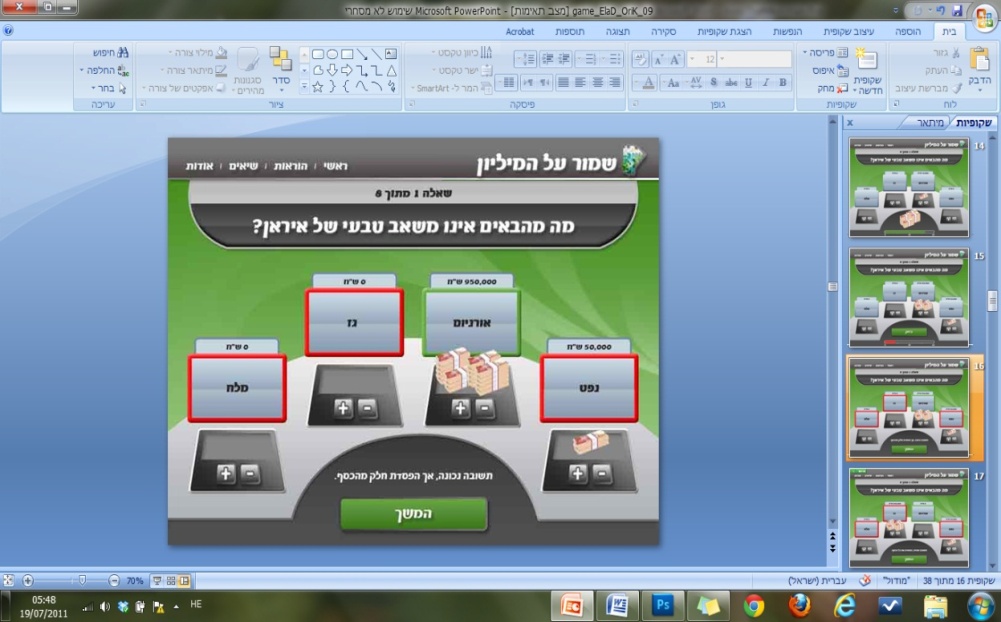 שמור על המיליון
לשאלות חד ברירה – טקסט בלבד (קצר)
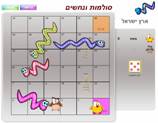 סולמות ונחשים
עורך
משחק לדוגמה: 143
לשני שחקים היושבים ליד אותו מחשב 
לשאלות חד/רב ברירה – טקסט בלבד
גלה את התמונה
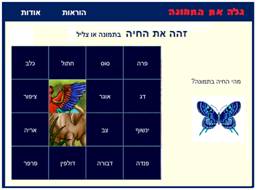 157 , 162משחקים לדוגמה:
להתאמה בין פריטים:  טקסט – טקסט, טקסט – תמונה, טקסט – קול
רוצים עוד?
hit.ac.il/telem/final-projects
תודה על ההקשבה
נגה רזניק |  רותם ישראל